ISS NA CONSTRUÇÃO CIVIL E A PROVA DO CUSTO DA OBRA
Parte 1 – Como o ISS é apurado
Marcio Cesar Costa 
Mestre e Doutor PUC/SP. Advogado. Conselheiro CMT. Coordenador do Curso de Provas do IBET.
Quando se considera ocorrido o fato tributável?
Critério temporal: conclusão da obra
Como medir o fato tributável?
Regra: preço do serviço
Construção civil: preço mínimo (pauta fiscal)
	Art. 14, § 3º, Lei SP 13.701/03
Pauta fiscal
Fixação de preços por metro quadrado a serem utilizados na apuração do valor mínimo de mão-de-obra aplicada na construção civil.
				
						Portaria SF 179/19
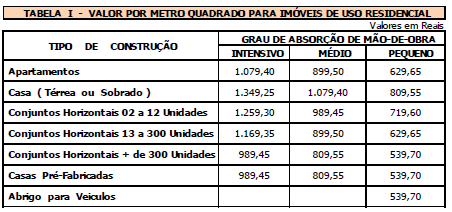 Como, então, se apura o tributo?
Emissão de notas fiscais no curso da obra com dedução e recolhimento de tributo
Preenchimento da Declaração Tributária de Conclusão da Obra (DTCO)
Expedição do Habite-se (Certificado de Quitação do ISS)
Possibilidade de revisão pela Administração
Daí a importância da prova!
Parte 2 – Revisão e prova do custo da obra
Ricardo Scravajar Gouveia
Mestre IBET. Doutorando PUC/SP. Advogado. Conselheiro CMT. Coordenador do Curso de Provas do IBET.
Apuração
Apuração - contribuinte
Revisão – Administração
Deduções permitidas
Lei SP 13.701/03 (Art. 14)
Valor dos materiais incorporados ao imóvel
Valor das subempreitadas já tributadas referentes aos serviços descritos nos subitens 7.02, 7.04, 7.05 e 7.15

Condições para dedução: art. 31 do Decreto SP 53.151/12 (relação direta com as provas a serem apresentadas)
Condições gerais para dedução
Indispensável a apresentação de documento fiscal válido
Documento fiscal deve indicar:
	(i) o destinatário do material ou tomador do serviço (aquele que pretende realizar a dedução); 
(ii) o local da obra.
Documento fiscal deve ter sido emitido antes da emissão da nota fiscal na qual é efetuado o abatimento (notas fiscais emitidas pelo contribuinte no curso da obra)
Condições específicas para dedução
Materiais
O material informado deve ter sido efetivamente utilizado na obra
Deve, pois, comprovar que não se trata de material adquirido para formação de estoque e/ou que se encontra armazenado fora do local da obra (e, portanto, não foi utilizado)
Subempreitadas
Documento fiscal emitido pelo subempreiteiro deve indicar o número da obra no Cadastro de Obras de Construção Civil.
OBRIGADO!
marcio@costaeyamanaka.com.br
ricardo@gva.adv.br